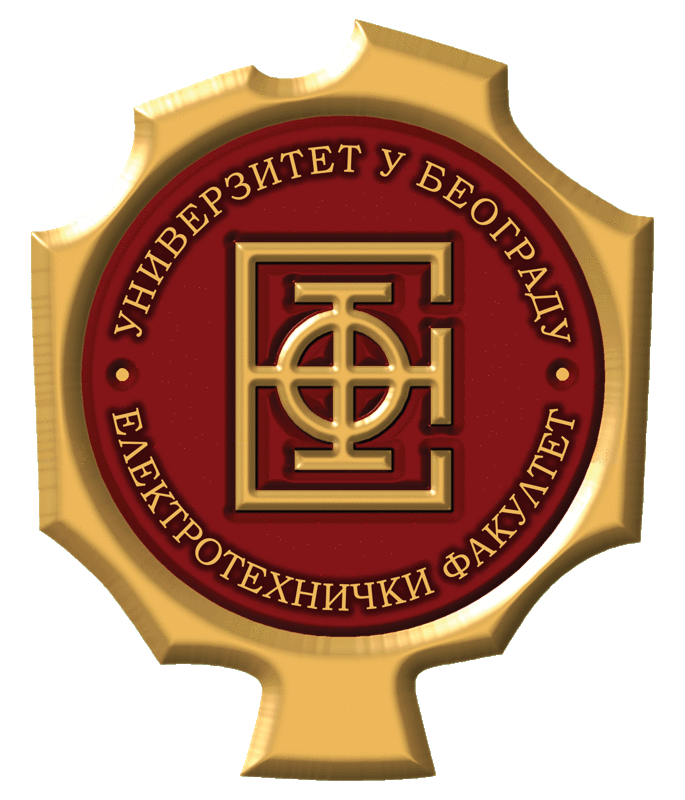 Poboljšani BSP algoritam za analizu socijalnih mreža
Dragan Veljović
3240/2014
Socijalne mreže
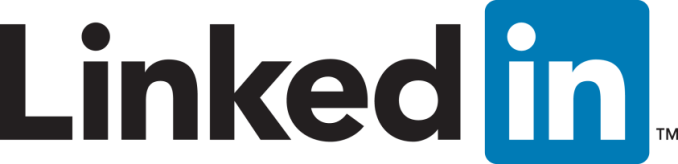 Mnogo korisnika = Mnogo podataka
Kako i na koji način 
Povezati i 
Iskoristiti te podatke?
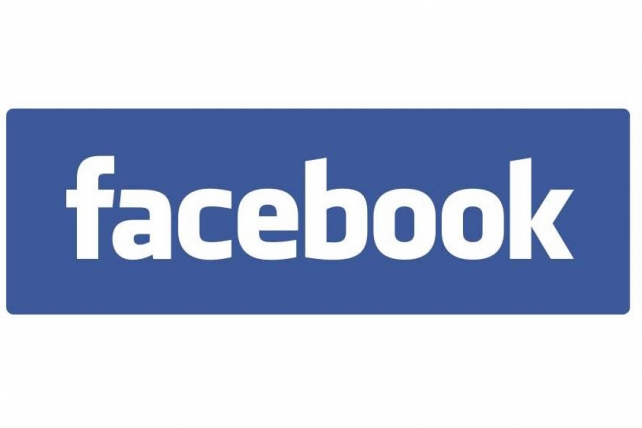 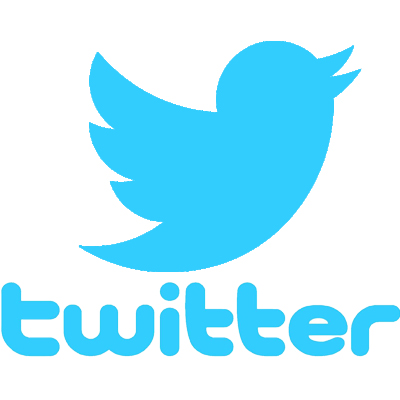 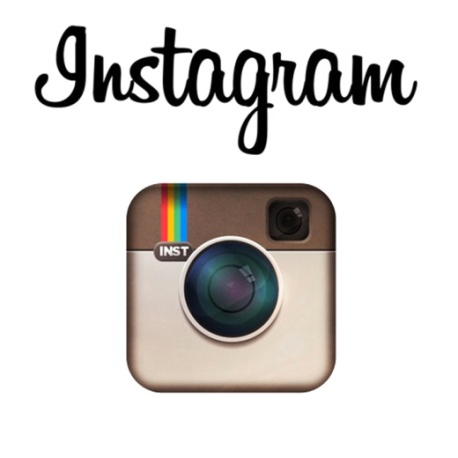 2/24
Osobine
Struktura grafa.
Vrlo dinamične.
Promenjive relacije.
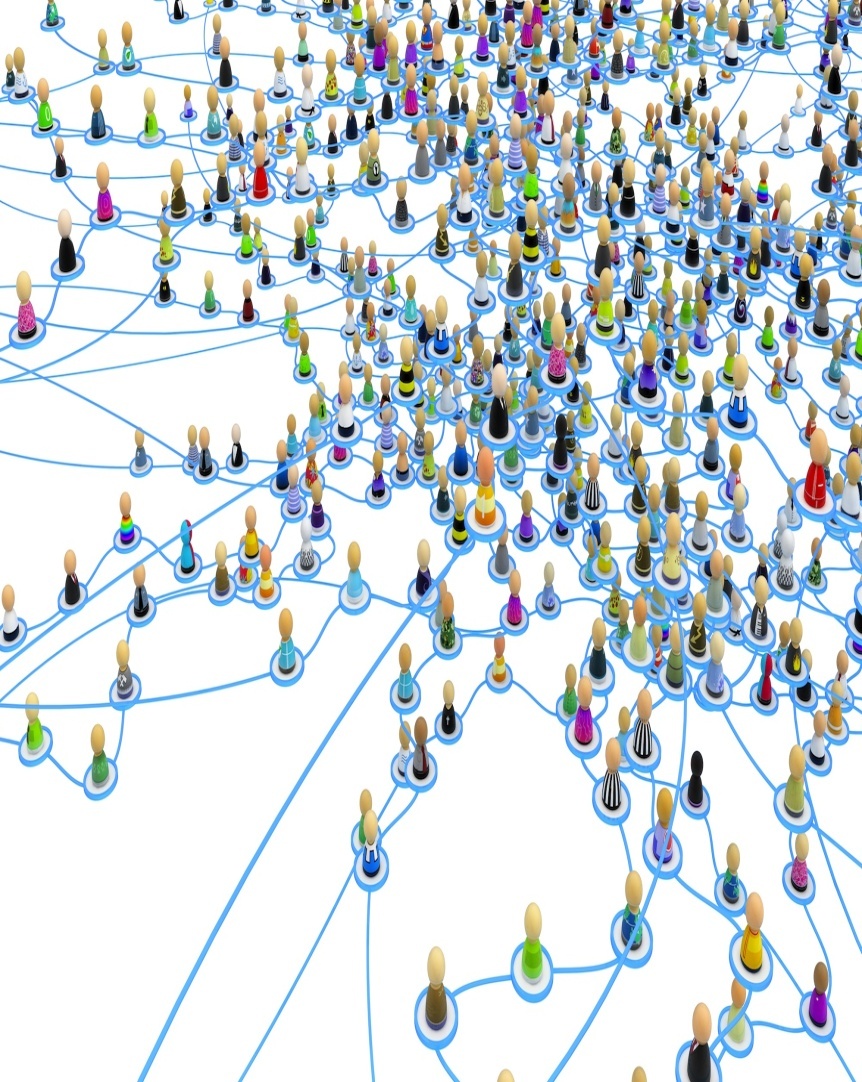 3/24
Data mining viewpoint
Socijalne mreže su 
Heterogeni,
Višerelacioni,
Skup podatak.
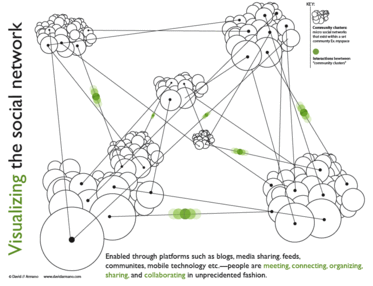 4/24
Grupisanje
Tradicionalno
Grupisanje objekata na osnovu sličnosti
U socijalnim mrežama
Na osnovu veza
Kao i atributa
5/24
BSP algoritam
Business System Planning
IBM
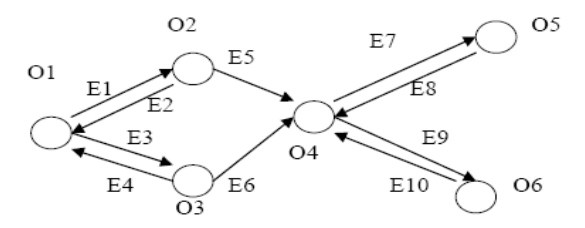 6/24
Teorija grafova – Socijalne mreže
Direktan graf koji se sastoji od objekata i njihovih relacija.
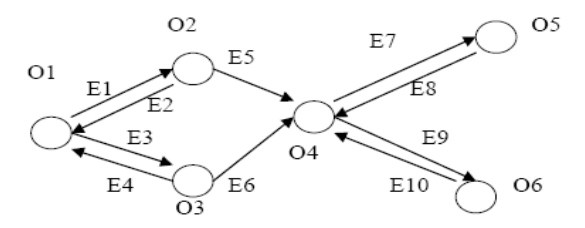 7/24
Analiza (Step-by-Step)
Edge creation(Lc) / Edge point(Lp)
Matrica dosupnosti iz jednog koraka
Matrica dosupnosti iz više koraka
Matrica opšte dostupnosti
Matrica zajedničke dostupnosti
Generisanje klastera
Identifikacija relacija
8/24
Edge creation(Lc) / Edge point(Lp)
M x N matrice
Lc(i, j) = 1, Lc(i, j) = 0
Lp(i, j) = 1, Lp(i, j) = 0
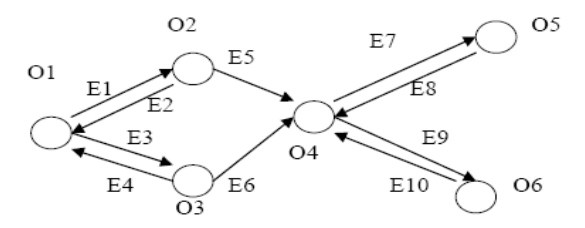 9/24
Matrica dostupnosti iz jednog koraka
One-step reachable matrix
G(i, j) = 1, G(i, j) = 0
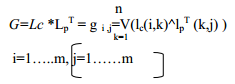 10/24
Matrica dostupnosti iz više koraka
Multi-steps reachable matrix
G(i, j) = 1, G(i, j) = 0
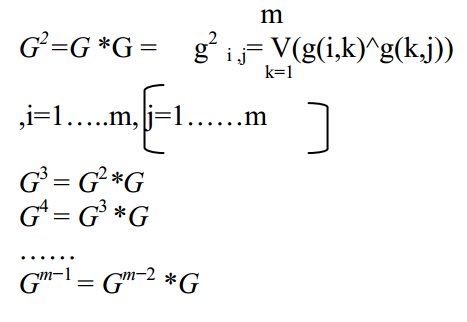 11/24
Matrica opšte dostupnosti
R=I VG VG2...VGm-1
V je Bulova suma, I jedinična matrica
R(i, j) = 1, R(i, j) = 0
12/24
Matrica zajedničke dostupnosti
Q = R^RT
Q(i, j) = 1, Q(i, j) = 0
Generisani klasteri
13/24
Kompletan algoritam
14/24
Nedostatak
Korišćenje matrica
Najčešće retke
Neiskorišćen prostor
15/24
Ponuđeno rešenje
Ulančana lista nenultih elemenata
Element liste
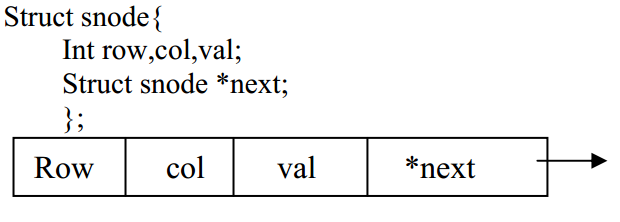 16/24
Primer(1)
17/24
Primer(2)
18/24
Primer(3)
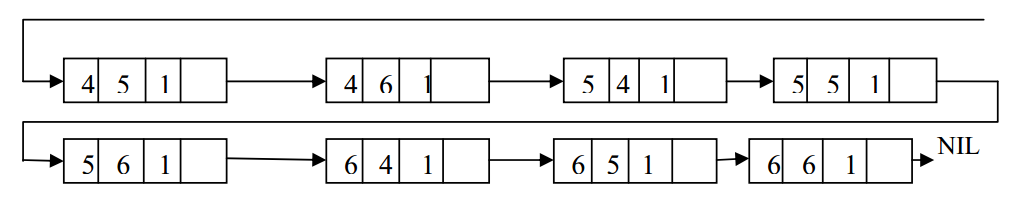 19/24
Primer(4)
20/24
Primer(5)
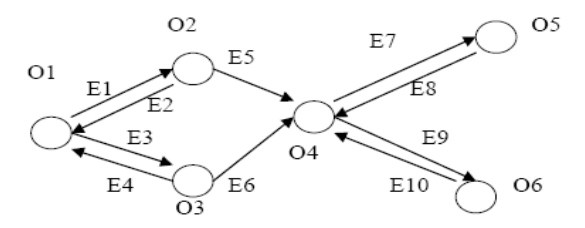 21/24
Zaključak
Grupisanje – Velika primena.
Modifikacije i unapređenja.
Osobine pojedinačnih klastera.
“Težina” veza.
22/24
Literatura
http://kelasti.files.wordpress.com/2009/05/bsp2b.pdf
Han J, Kamber M., “Data Mining: Concepts and Techniques”, 2nd edition, The Morgan Kaufmann Publishers,San Franciso, 2006
Milutinović, V., “The Best Method for Presentation of Research Results”, IEEE TCCA Newsletter, September 1997, pp. 1-6
23/24
Hvala na pažnji!
Pitanja?
24/24